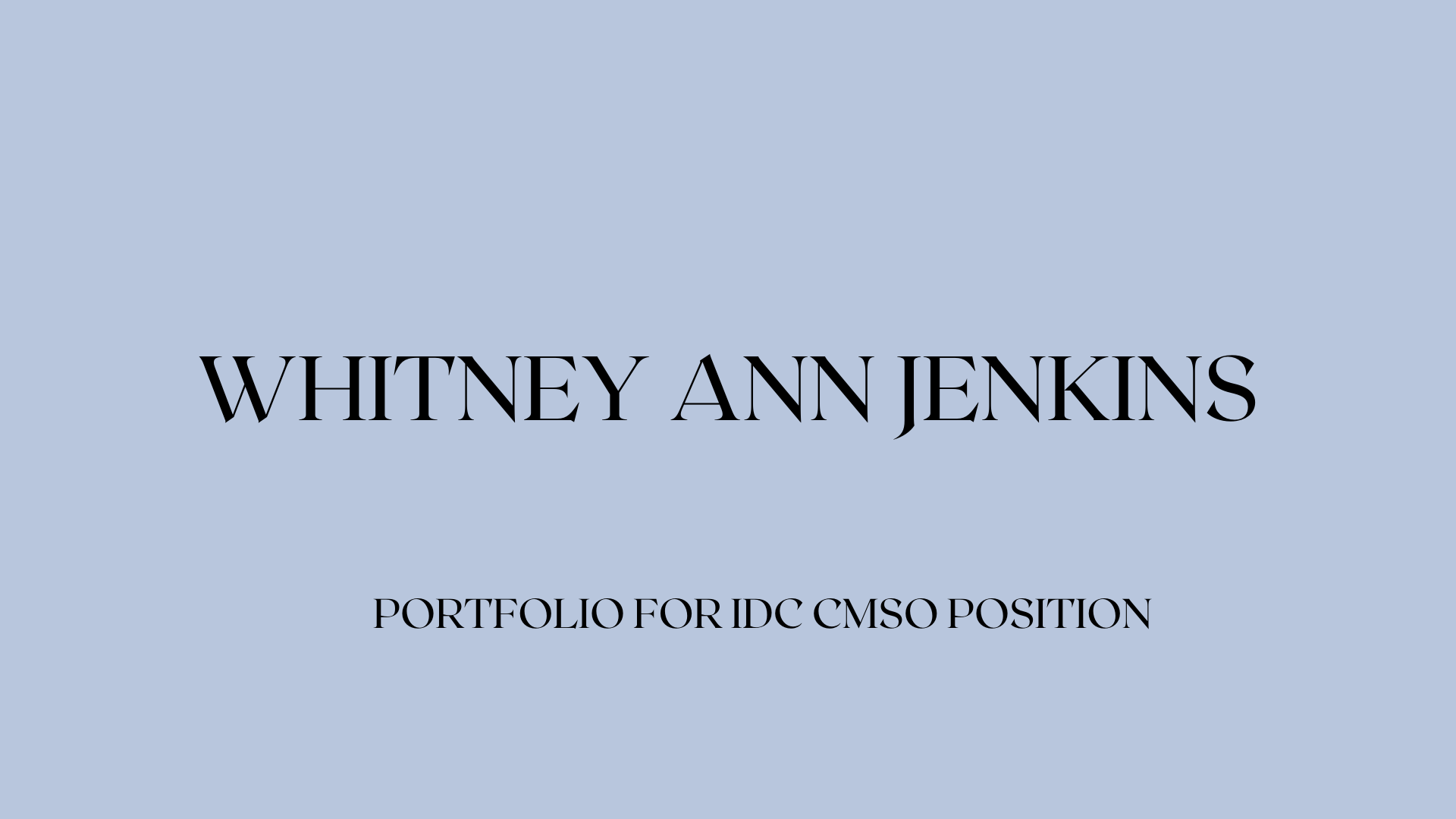 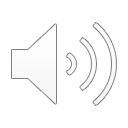 Sound On 
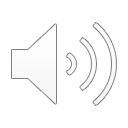 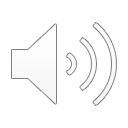 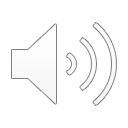 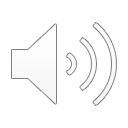 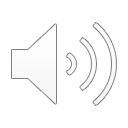 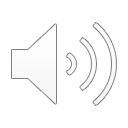 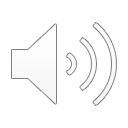 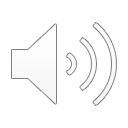 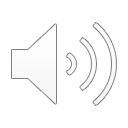 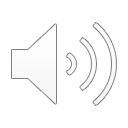